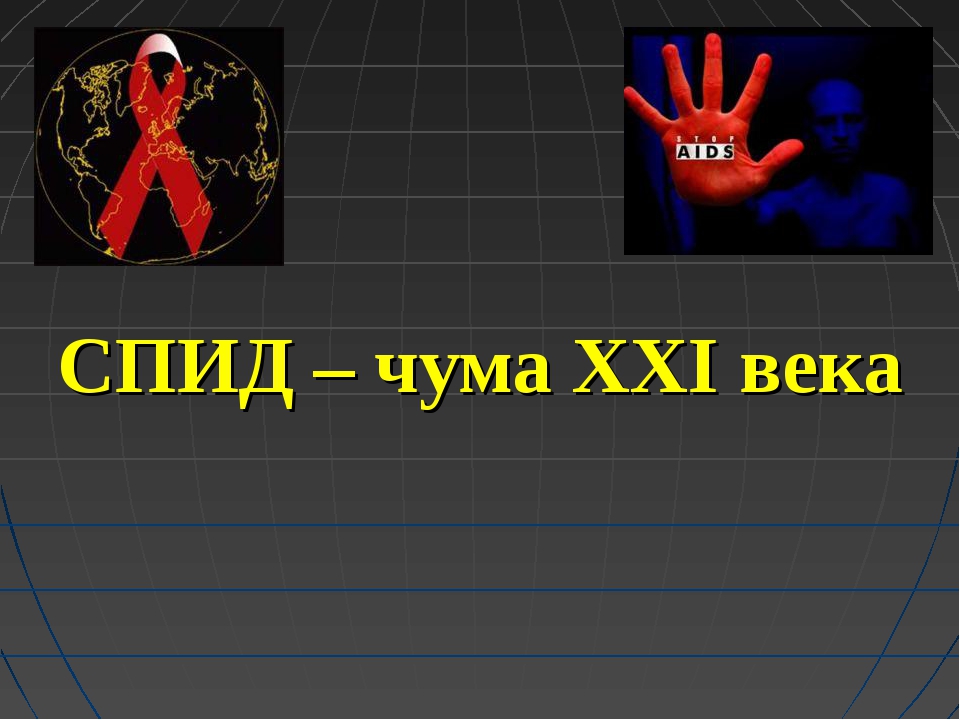 ВИЧ: знать, чтобы не бояться(ко Всемирному дню борьбы со СПИДом)
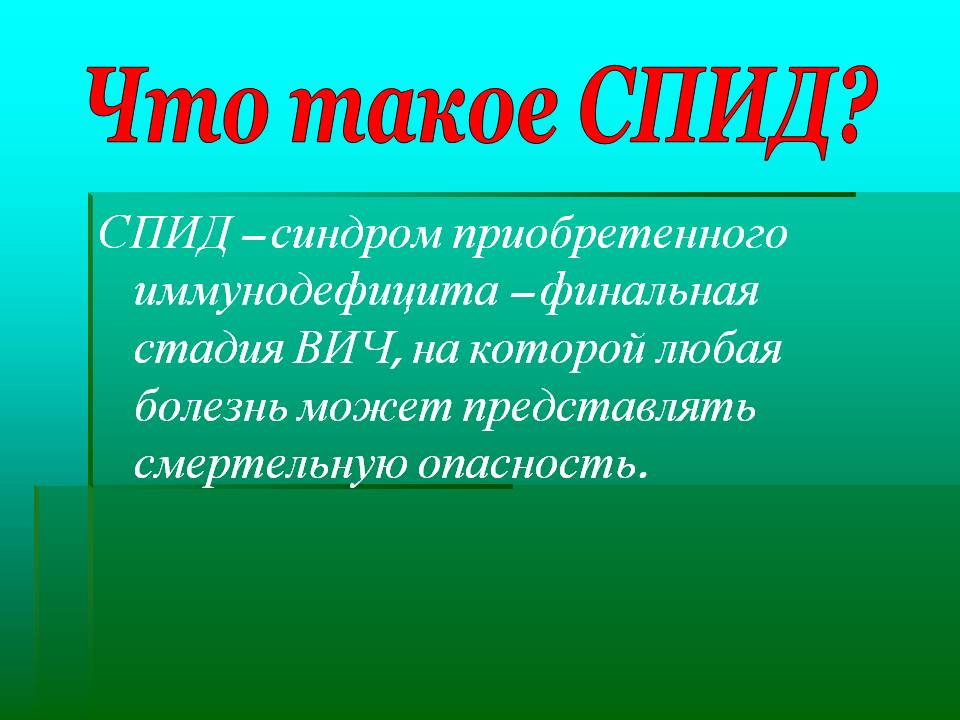 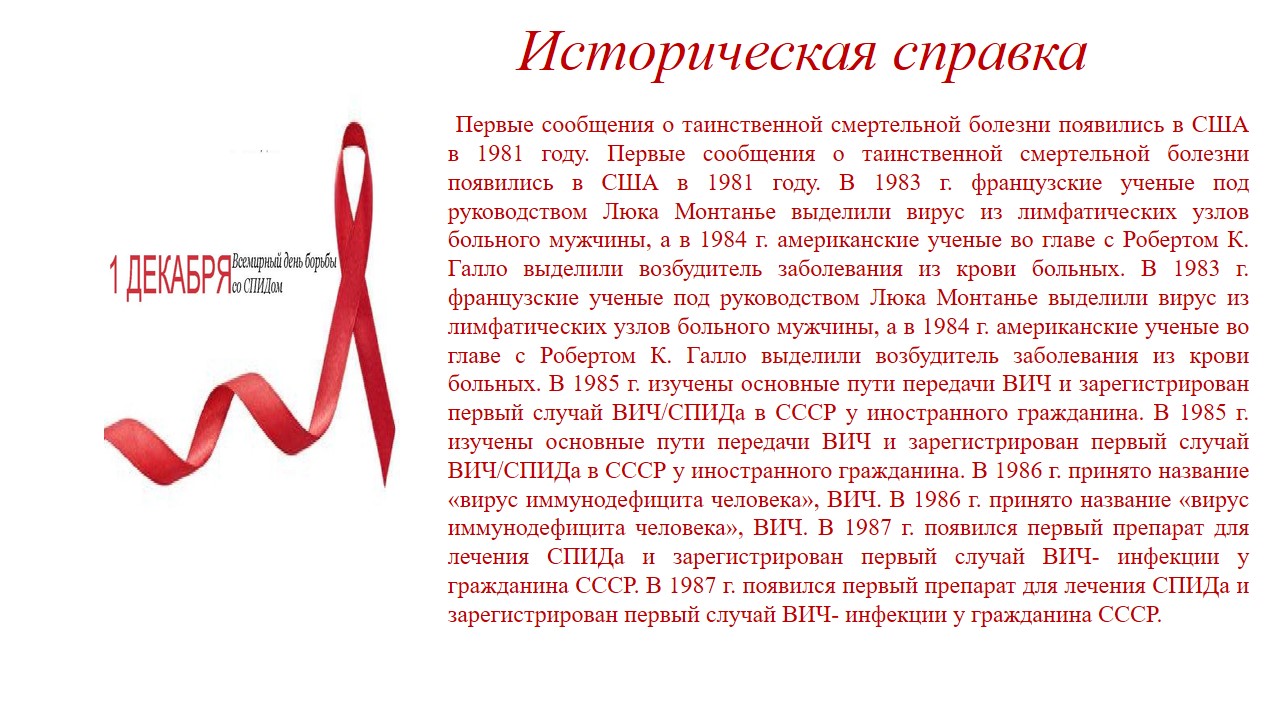 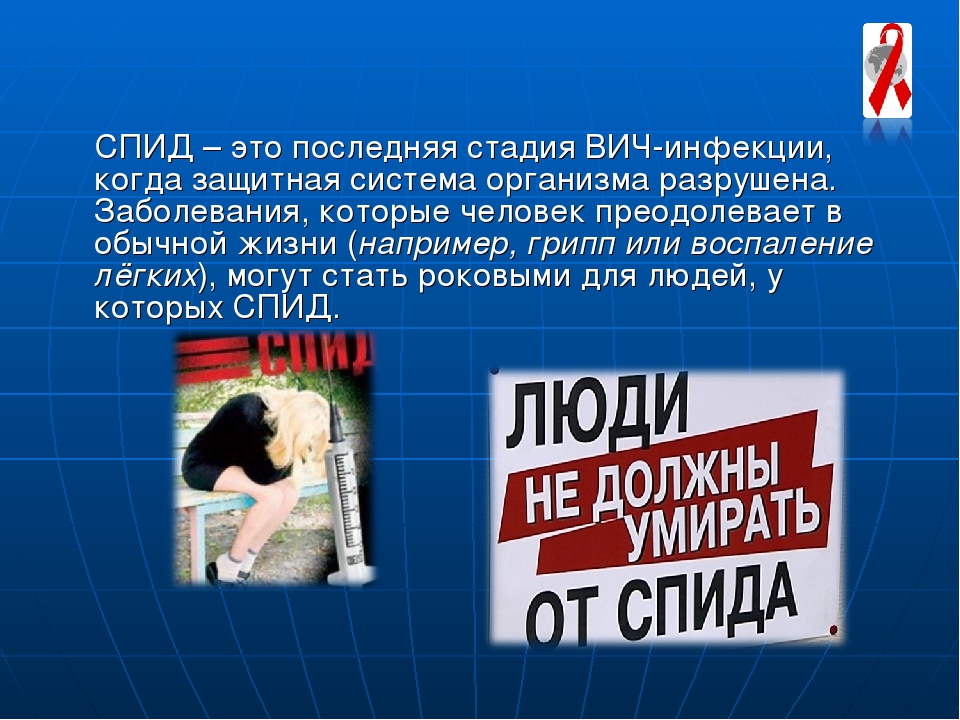 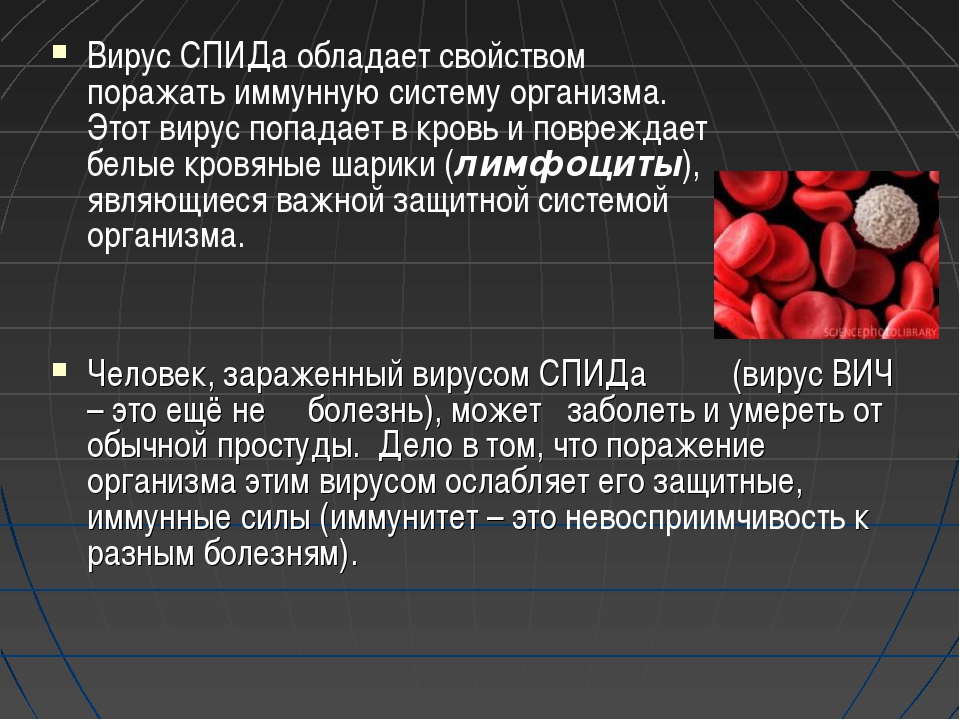 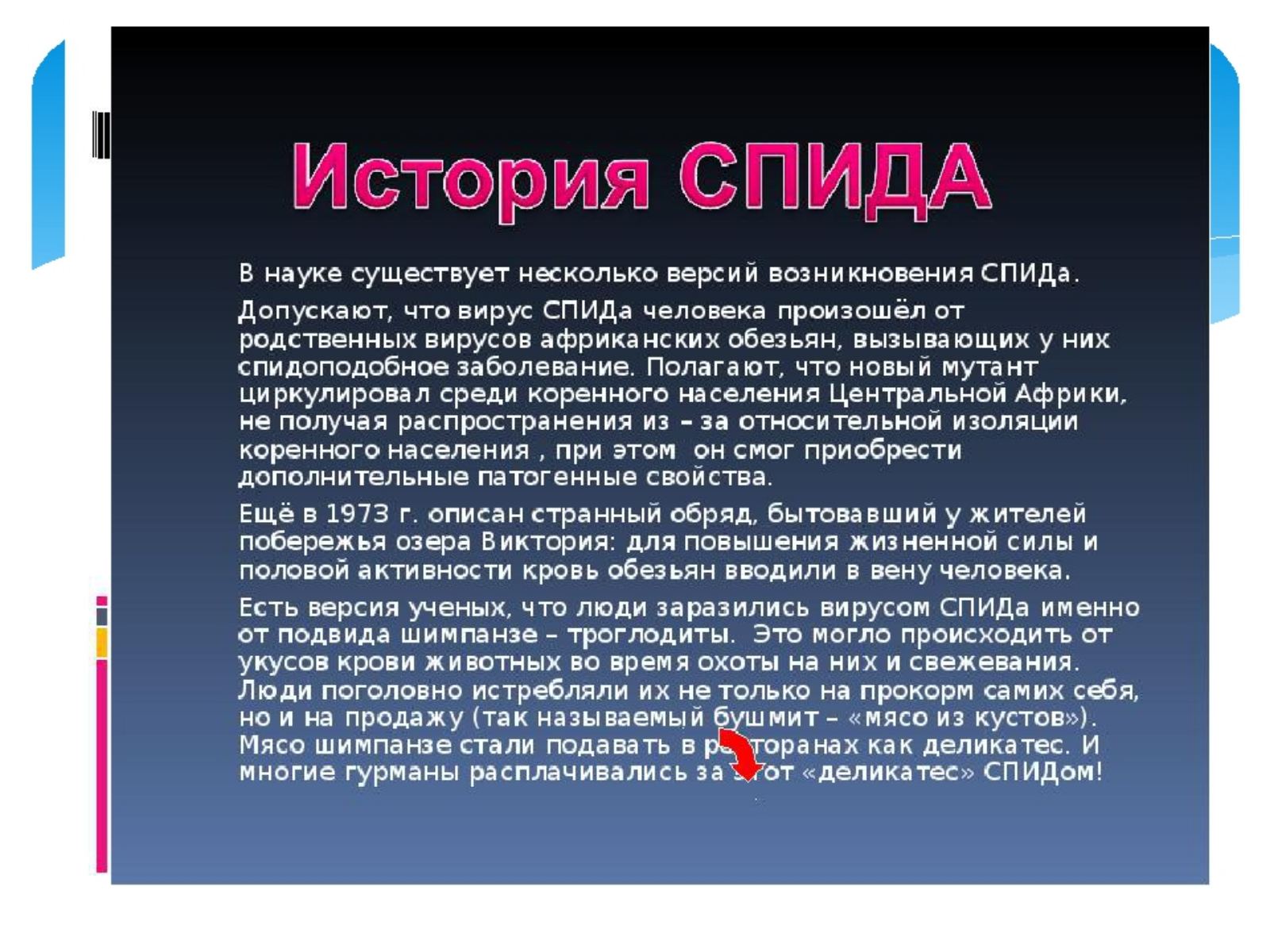 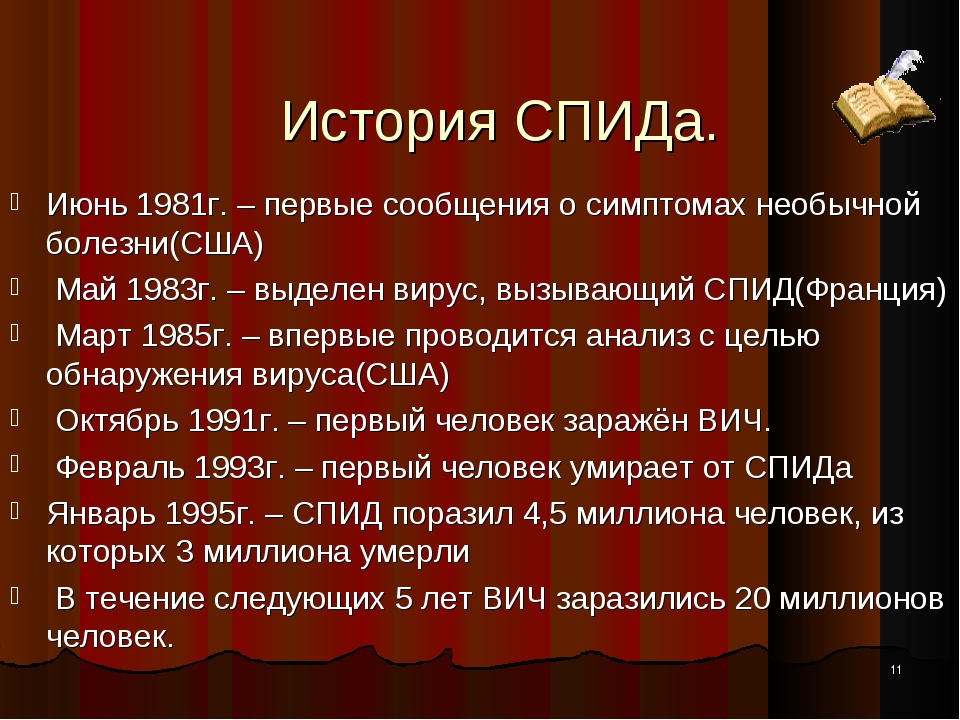 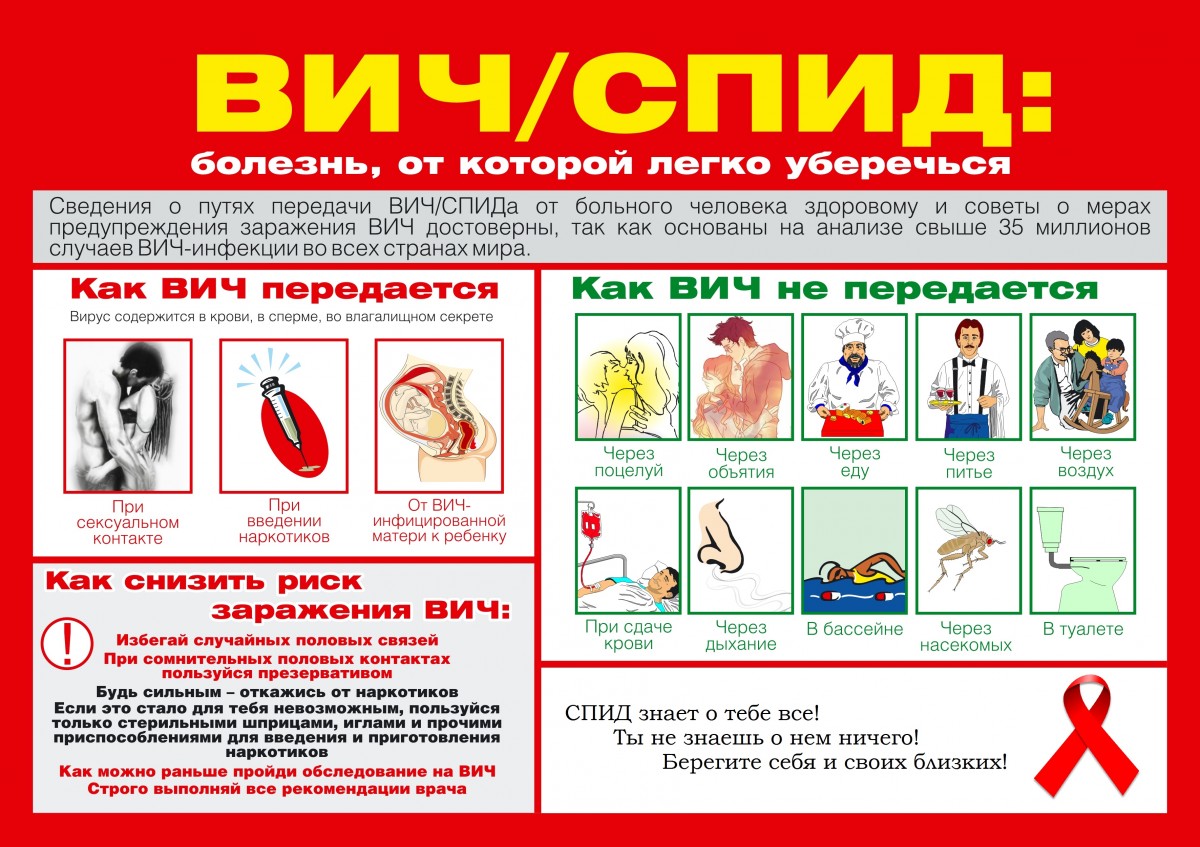 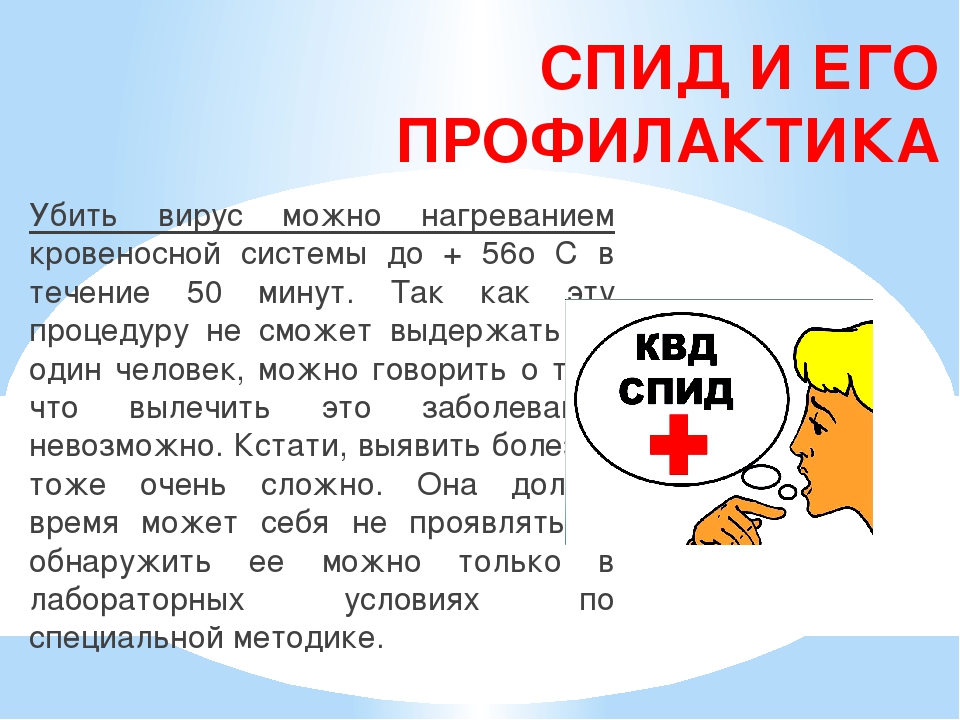 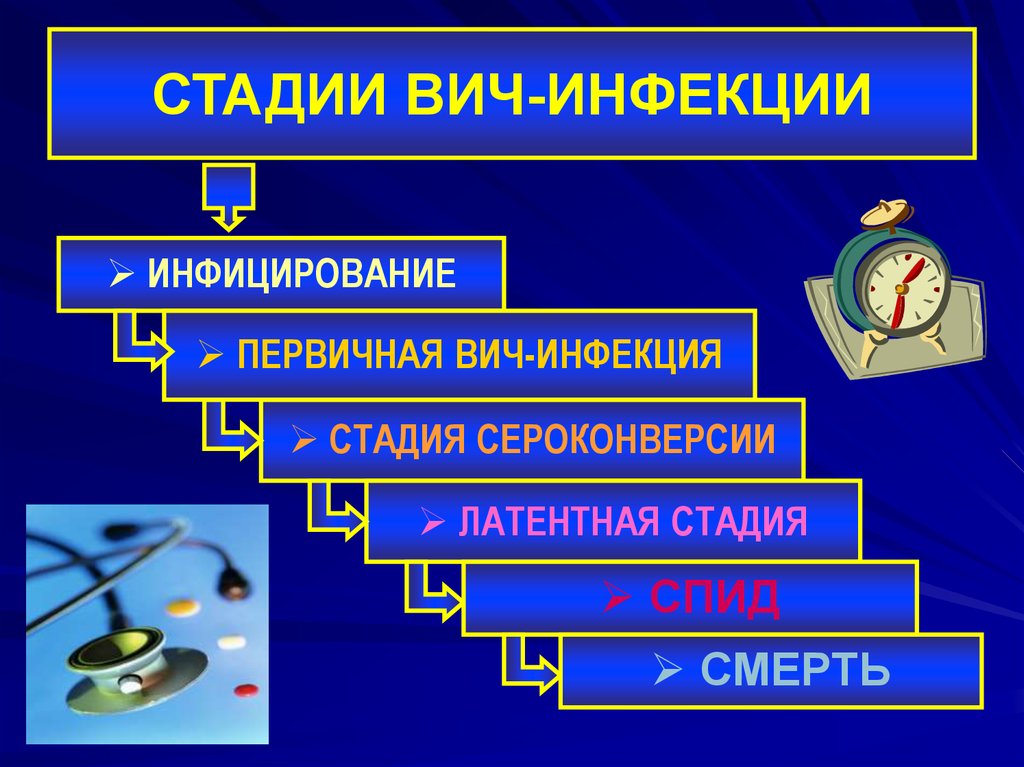 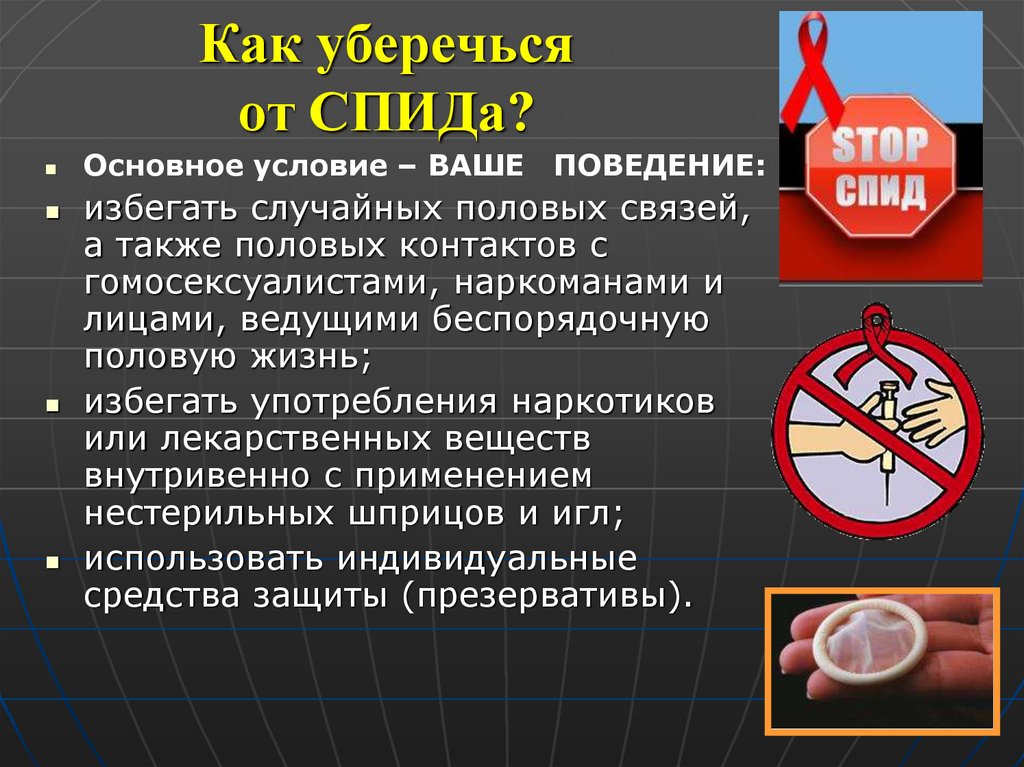 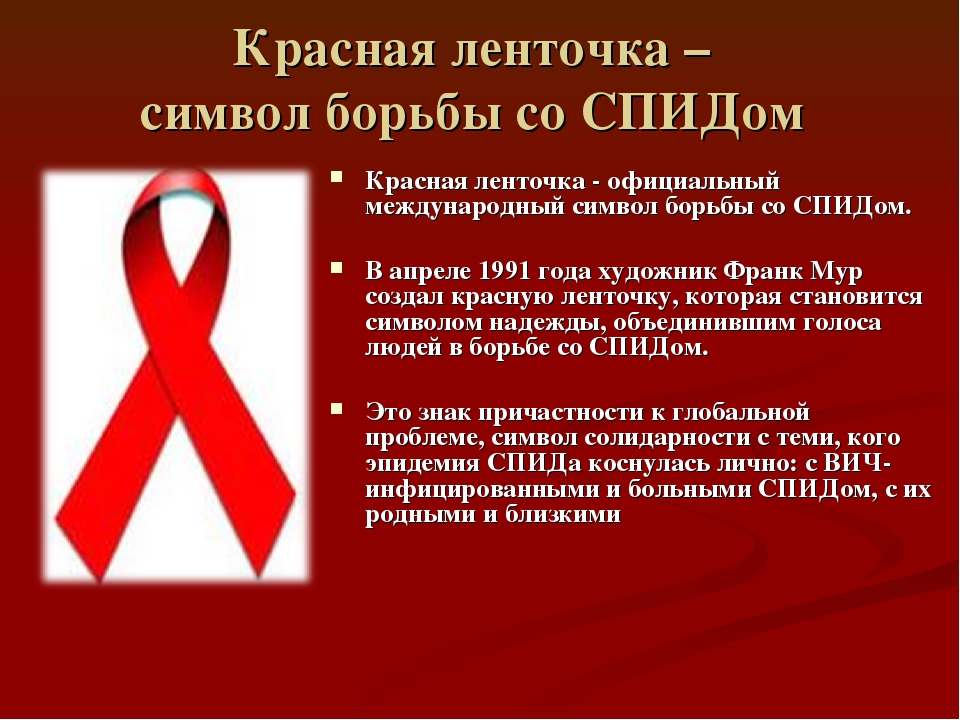 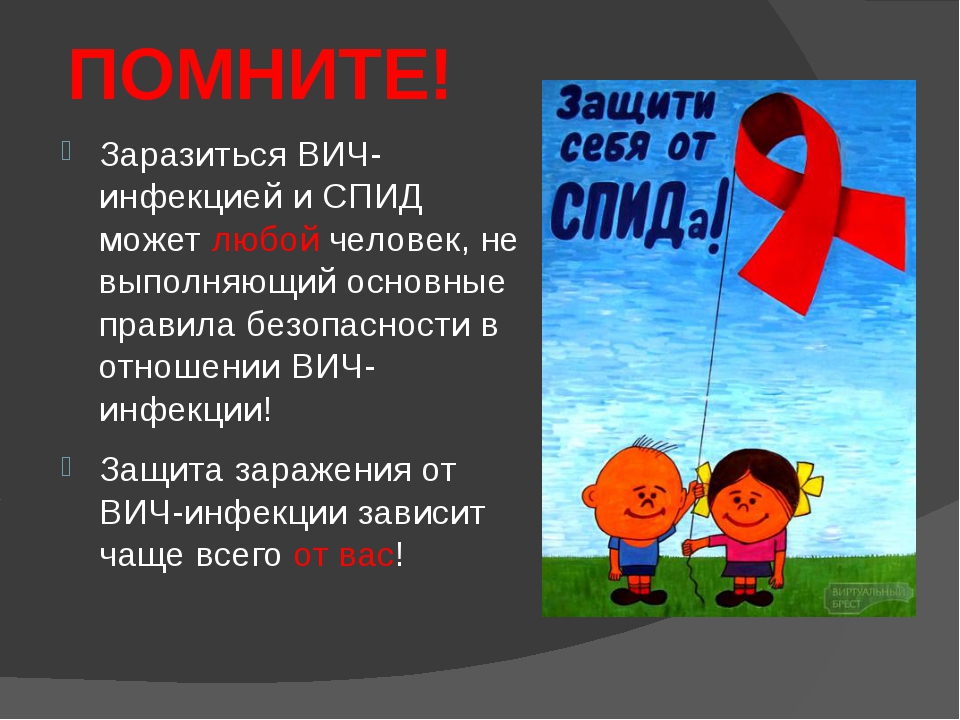 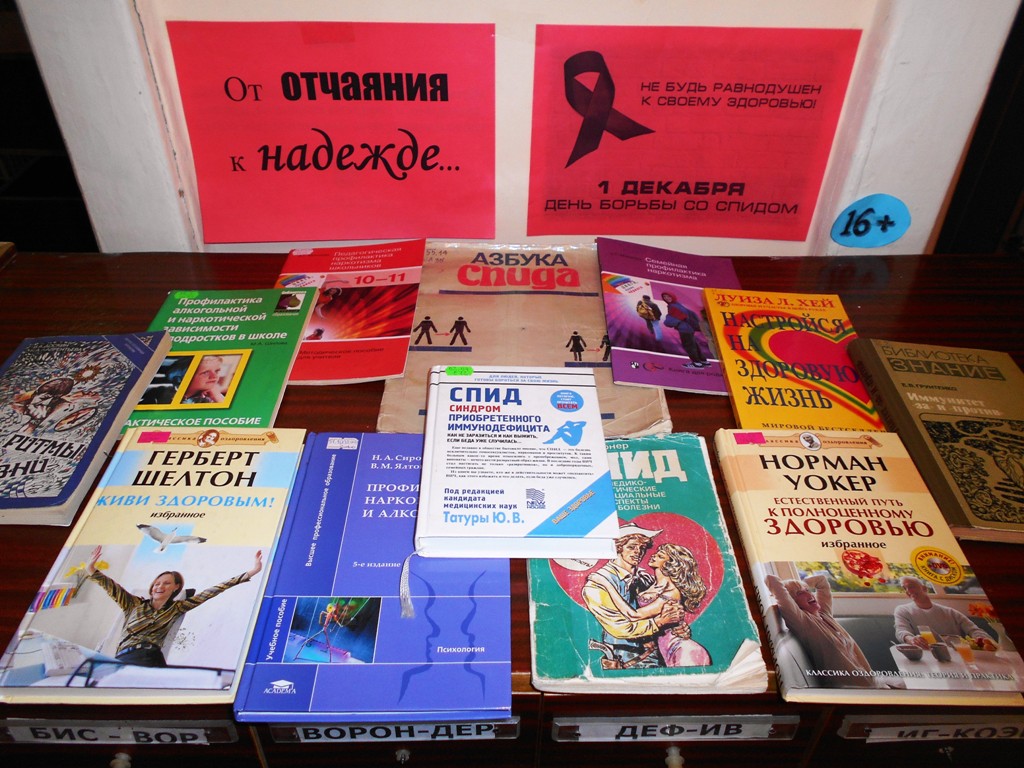 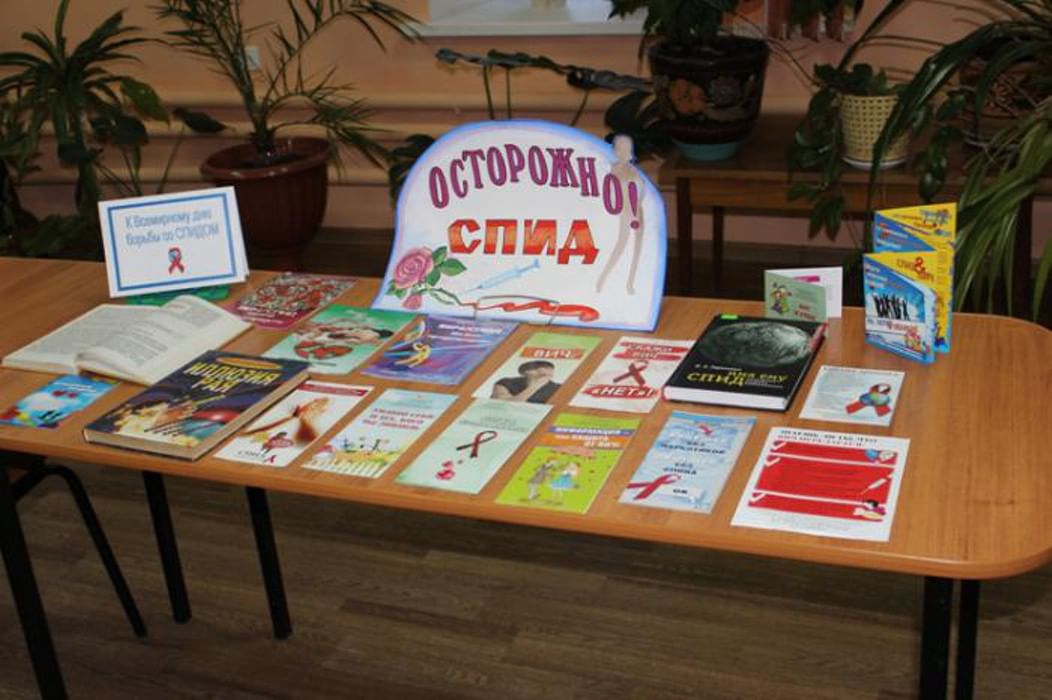 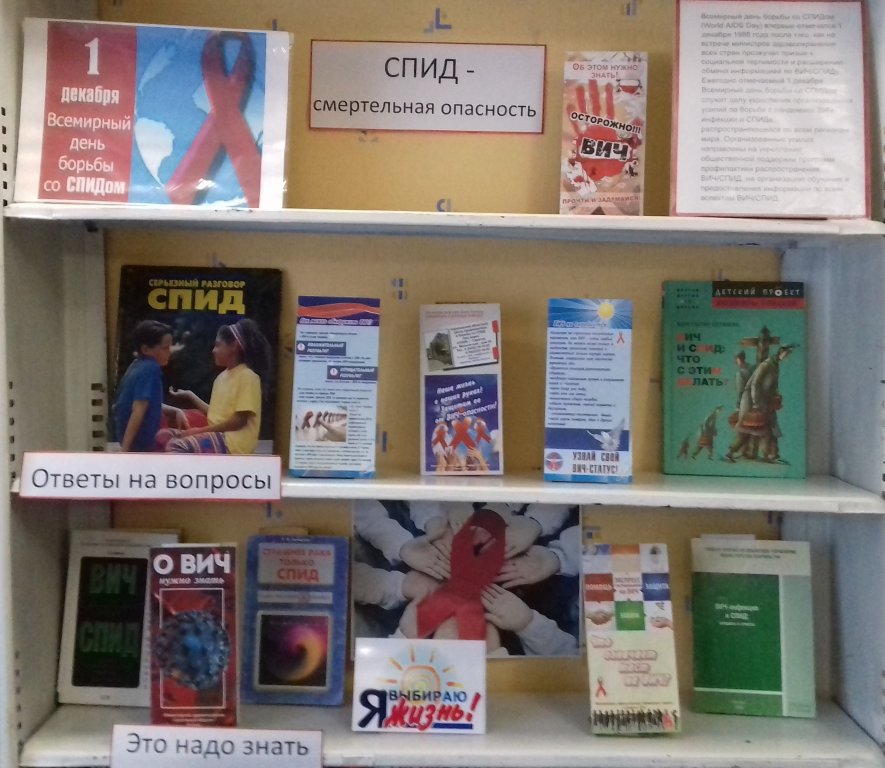 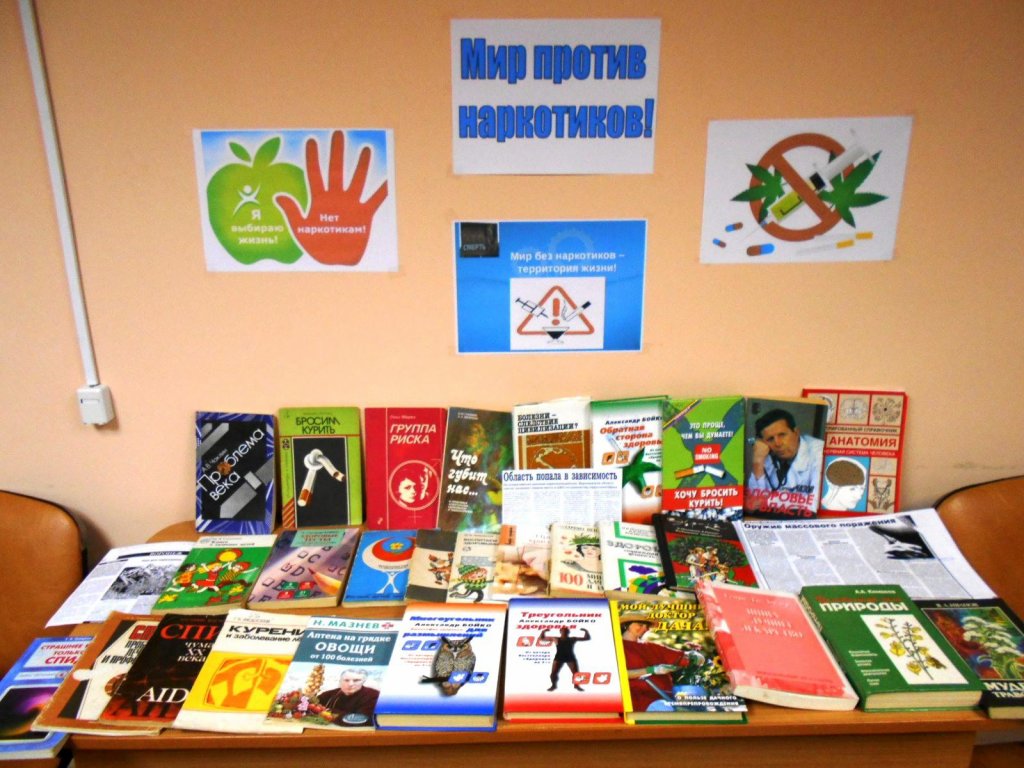 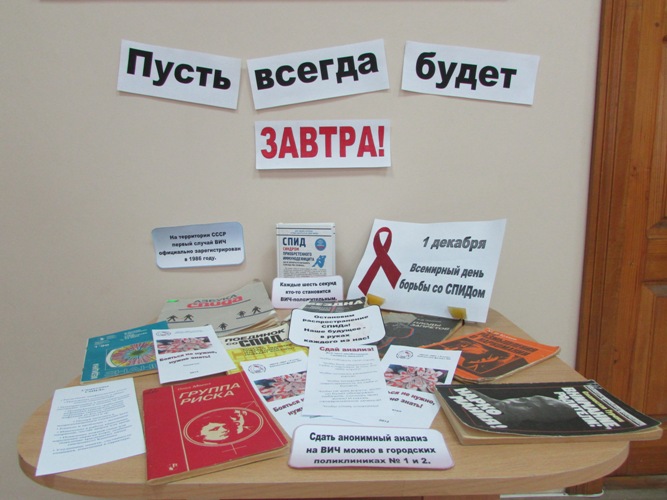 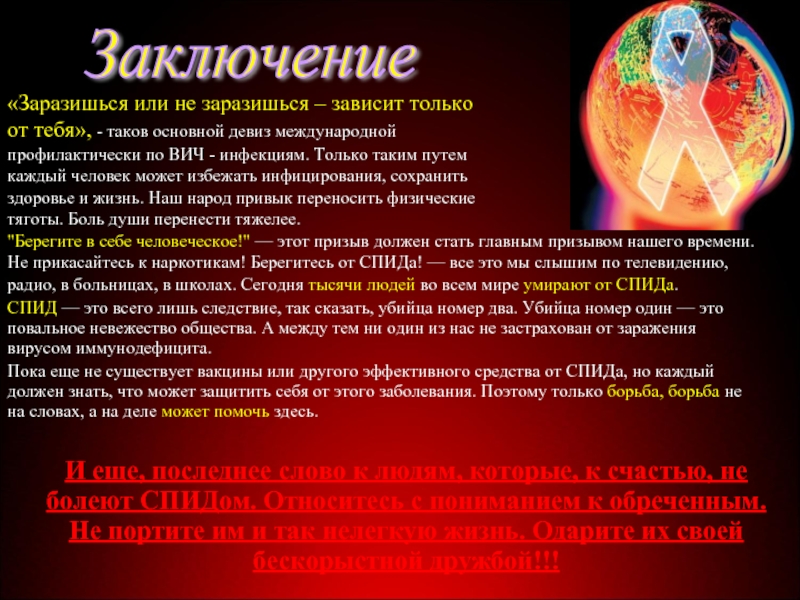 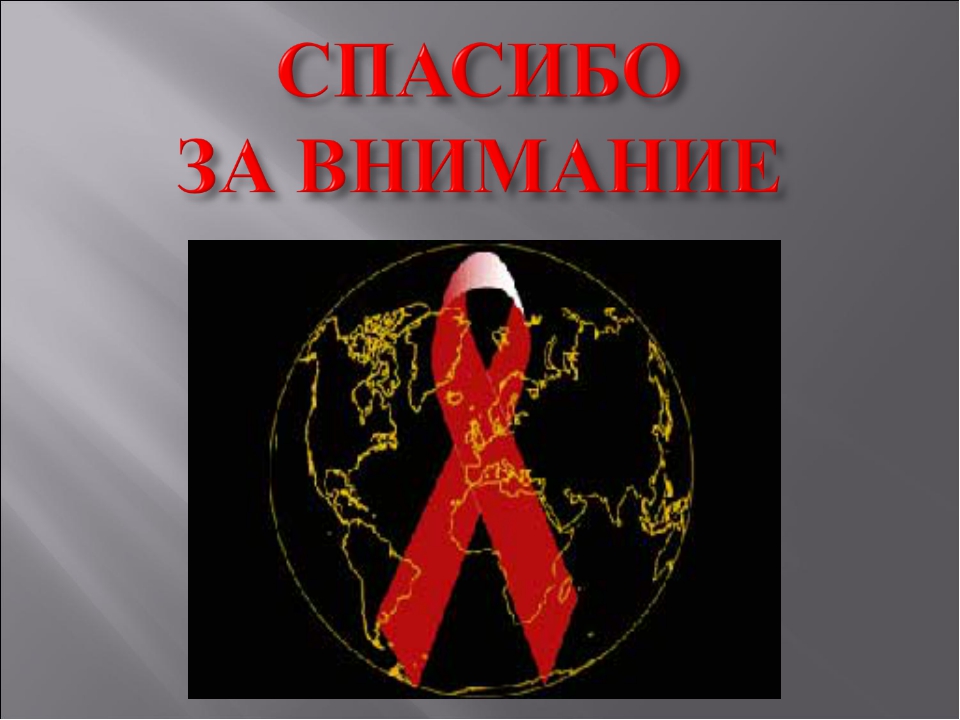